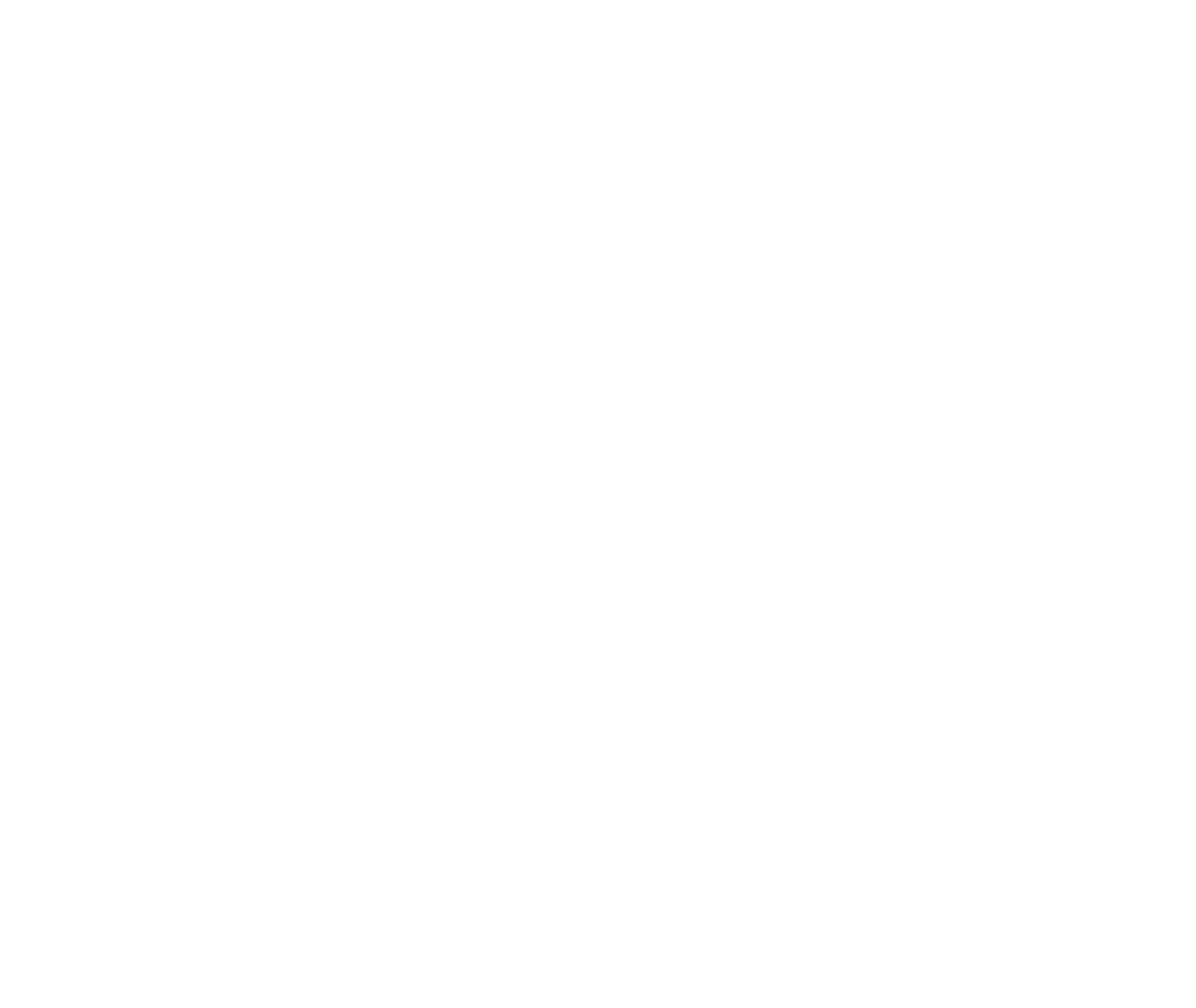 1
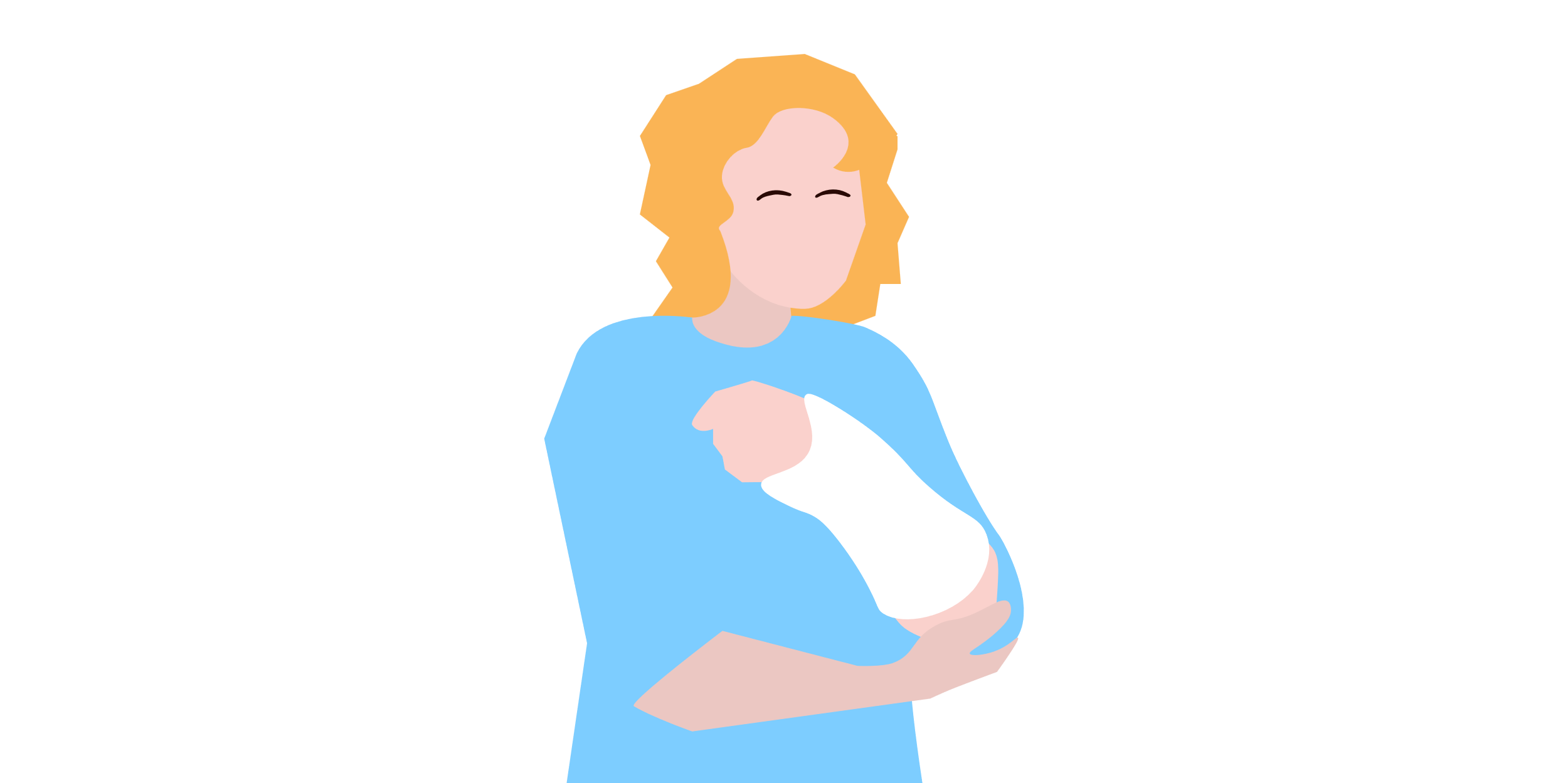 Du är försäkrad via jobbet vid sjukdom och arbetsskada
De kollektivavtalade försäkringarna kan ge dig extra ersättning. 
Vid sjukdom Anmäl din sjukskrivning när sjuklönen från arbetsgivaren upphör. 
Vid arbetsskada Anmäl om du skadat dig i jobbet eller på väg till eller från jobbet.För mer information eller anmälan:afaforsakring.se
Telefonnummer till kundcenter:0771-88 00 99
Du är även försäkrad via jobbet vid dödsfall
För mer information eller anmälan:www.kpa.se
Telefonnummer till KPA Pensions kundcenter:0771-650 500